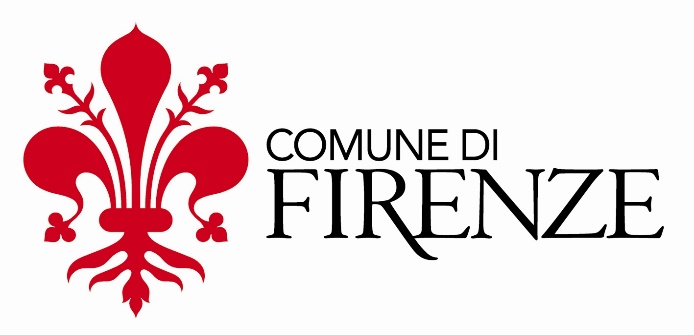 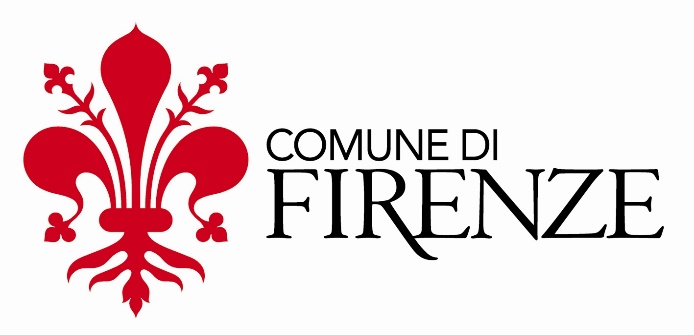 Effetti della tramvia sul commercio
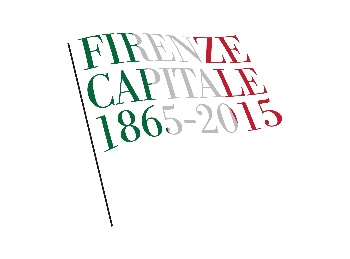 a cura di
Ufficio comunale di Statistica
Palazzo Vecchio, Sala MacconiFirenze 2 agosto 2018
Alcune considerazioni
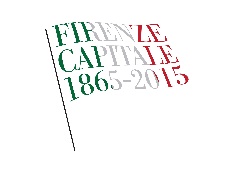 Analisi:                                  dal generale delle aziende attive                
                                               
                                                al dettaglio delle attività commerciali

Anni di riferimento:                2005* (prima dei lavori) 
                                                2013 (primi anni operatività tramvia) 
                                                2017 (tramvia a regime)

Territorio oggetto di analisi:    Linea 1 della tramvia
                                                comune di Firenze
                                                comune di Scandicci
                                                provincia di Firenze*
                                                regione Toscana*
                                                Italia*

 Fonte dati:                           Camera di Commercio
2
a cura di: Ufficio comunale di Statistica
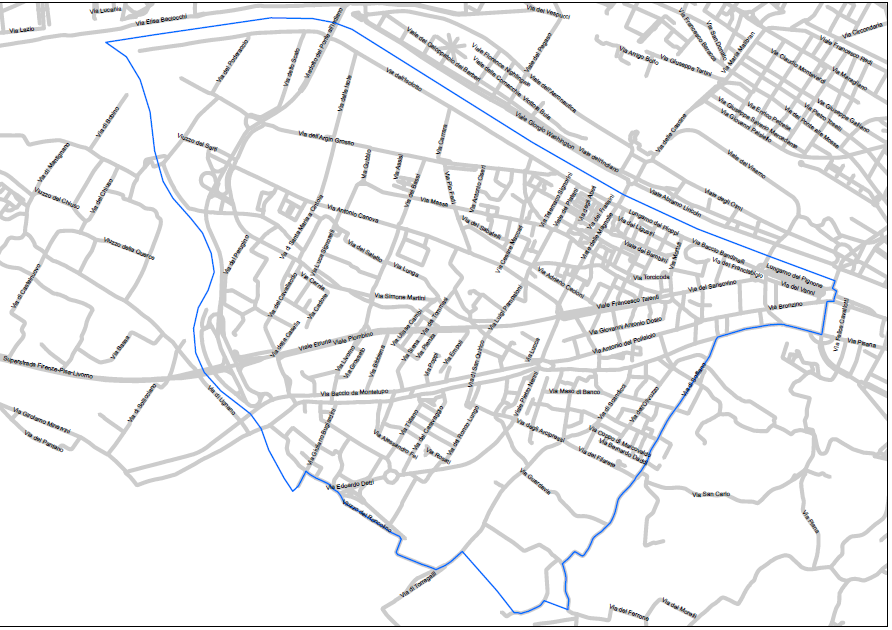 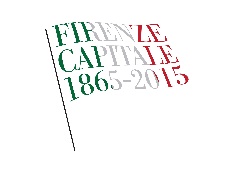 3
a cura di: Ufficio comunale di Statistica
Confronto temporale delle aziende attive e delle attività del commercio all’ingrosso e al dettaglio
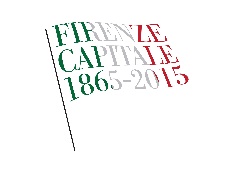 Variazione percentuale. 
Area tramvia, comune di Firenze, comune di Scandicci
4
a cura di: Ufficio comunale di Statistica
Confronto temporale delle aziende attive e delle attività del commercio all’ingrosso e al dettaglio
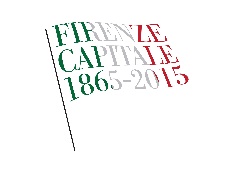 Variazione percentuale. 
Provincia di Firenze, regione Toscana, Italia
5
a cura di: Ufficio comunale di Statistica
Focus sulle sole aziende del commercio al dettaglio
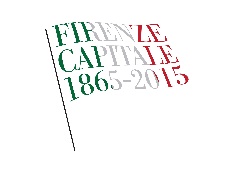 Variazione percentuale
6
a cura di: Ufficio comunale di Statistica